Подготовка к театрализованным занятиям
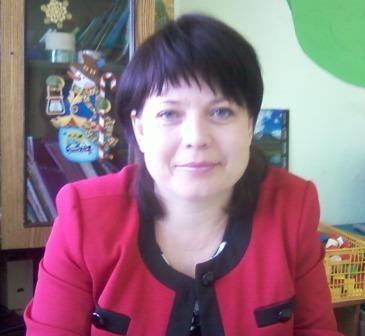 Подготовила: Дубоделова
Любовь Васильевна
Воспитатель
Продолжительность занятий
Младшая группа – 15-20 минут
Средняя группа – 20-25 минут
Старшая группа – 25-30 минут
Подготовительная группа – 30-35 минут
[Speaker Notes: занятия по театрализованной деятельности проводятся один раз в неделю во второй половине дня, начиная с младшей группы. Продолжительность каждого занятия: 15-20 минут в младшей группе, 20-25 в средней и 25-30 в старшей и подготовительной группах.  
Первые театрализованные занятия  проводит сам воспитатель, вовлекая в них детей. Далее в занятиях используются небольшие упражнения и игры, в которых педагог становится партнёром в игре  и предлагает ребёнку проявить инициативу в её организации. И только лишь в старших группах педагог может иногда быть участником игры и побуждает детей к самостоятельности в выборе сюжета и его разыгрывании.]
Основные требования к организации театрализованных занятий
содержательность занятий, разнообразие тематики и методов работы;
ежедневное включение театрализованных игр во все формы организации педагогического процесса, что делает их такими же необходимыми, как дидактические и сюжетно – ролевые;
максимальная активность детей на всех этапах подготовки и проведения игр;
сотрудничество детей друг с другом и со взрослыми;
подготовленность и заинтересованность педагогов. Все игры и упражнения на занятии должны быть подобраны таким образом, чтобы удачно сочетали движения, речь, мимику, пантомиму в различных вариациях.
[Speaker Notes: Для правильной организации рекомендуется учитывать следующие принципы:
содержательность занятий, разнообразие тематики и методов работы;
ежедневное включение театрализованных игр во все формы организации педагогического процесса, что делает их такими же необходимыми, как дидактические и сюжетно – ролевые;
максимальная активность детей на всех этапах подготовки и проведения игр;
сотрудничество детей друг с другом и со взрослыми;
подготовленность и заинтересованность педагогов. Все игры и упражнения на занятии должны быть подобраны таким образом, чтобы удачно сочетали движения, речь, мимику, пантомиму в различных вариациях.]
Содержание театрализованных занятий
упражнения по формированию выразительности исполнения (вербальной и невербальной); 
 упражнения по социально – эмоциональному развитию детей;
коррекционно – развивающие игры;
задания для развития речевой интонационной  
     выразительности;
игры превращения («учись владеть своим телом»), образные упражнения;
упражнения на развитие детской пластики;
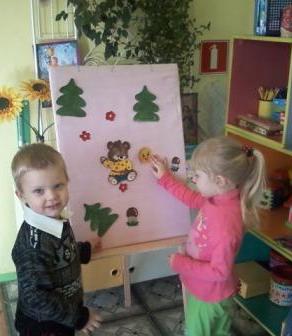 [Speaker Notes: . Содержанием  театрализованных  занятий является не только знакомство с текстом какого – либо литературного произведения или  сказки, но и с жестами, мимикой, движением, костюмами, мизансценой, т.е. со «знаками»  визуального языка.]
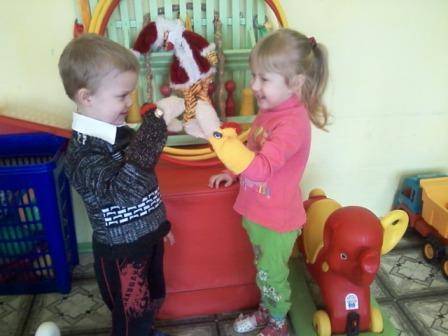 ритмические  минутки (логоритмика);
пальчиковый  игротренинг для развития моторики рук, необходимой для свободного кукловождения;
 упражнения на развитие выразительной мимики, элементы искусства пантомимы;
театральные  этюды;
отдельные  упражнения по этике во время драматизации;
 подготовка (репетиции) и разыгрывание разнообразных  сказок и инсценировок.
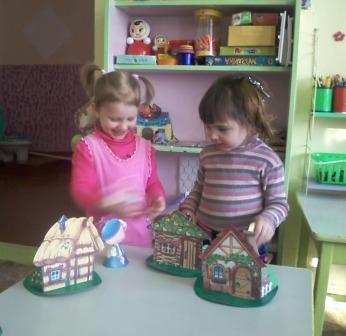 [Speaker Notes: В соответствии с этим практическое действие каждого  ребенка является важнейшим методическим принципом проведения данных занятий.]
Основные цели театрализованных занятий
Развитие речи  и навыков театрально исполнительской  
деятельности;
Создание атмосферы творчества;
 Социально – эмоциональное развитие  детей.
[Speaker Notes: Следует  подчеркнуть, что театрализованные занятия должны выполнять одновременно познавательную, воспитательную и развивающую  функции. Их содержание, формы и методы проведения должны способствовать одновременно достижению трех основных целей:1) развитию  речи и навыков театрально - исполнительской  деятельности;2) созданию  атмосферы творчества;3) социально - эмоциональному  развитию детей.]
Этапы подготовки к театрализованной деятельности
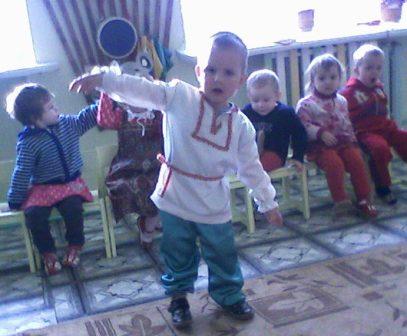 [Speaker Notes: Так как основой таких занятий является театрализованная деятельность, я предлагаю вам рассмотреть методику подготовки к театрализованной деятельности. Такая подготовка проходит в несколько этапов.]
I этап: воспитатель выразительно читает произведение
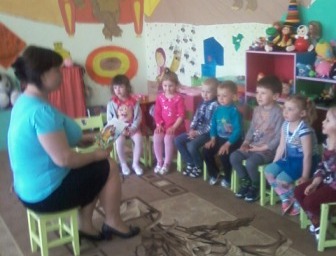 [Speaker Notes: . Вначале педагог должен выразительно прочитать произведение. Чем  полнее и эмоциональнее воспримут  произведение дети, тем легче  им будет потом театрализовать  прочитанное. Поэтому при чтении  следует использовать весь  комплекс средств интонационной,  лексической и синтаксической  выразительности. . Педагог должен хорошо знать каждого ребенка, чтобы понять, что и как он чувствует, слушая какое-либо произведение.]
II этап: беседа по произведению
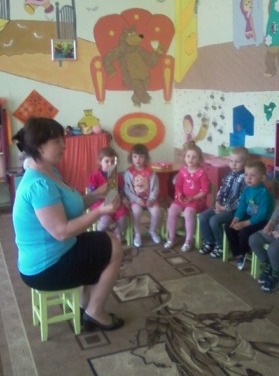 [Speaker Notes: После того, как вы прочитали детям произведение, следует провести беседу,  поясняющую и выясняющую понимание не только содержания, но и отдельных средств выразительности. 
Для  развития у детей умения внимательно  слушать, запоминать последовательность  событий, свободно ориентироваться  в тексте, представлять образы  героев мы использовать специальные  упражнения, проблемные ситуации  типа «Ты с этим согласен?».Например, воспитатель читает отрывок из сказки и спрашивает: согласны, что эта  песня принадлежит волку, а не козе из сказки «Волк и семеро козлят»? («Козлятушки ребятушки, отворитеся, отопритеся...») Почему вы так думаете?» Или показываем детям иллюстрации с лисой  и спрашиваем: «Вы согласны, что  эта лиса из сказки «Лиса, заяц и  петух»? Почему вы так ли?» Отвечая  на эти вопросы и объясняя, почему они так они думают, дети вынуждены  вспоминать и представлять определенный образ.
Огромную роль в осмыслении материала  играют иллюстрации в детских  книгах, а также видеофильмы, музыкальные  подборки по прочитанным произведениям. При рассматривании с  иллюстраций  особое внимание необходимо уделить  анализу эмоциональных состояний  персонажей, изображенных на картинках («Что с ним?», «Почему он плачет?»  и др.).]
III этап: упражнения для развития речевой интонации, мимики, пантомимы.
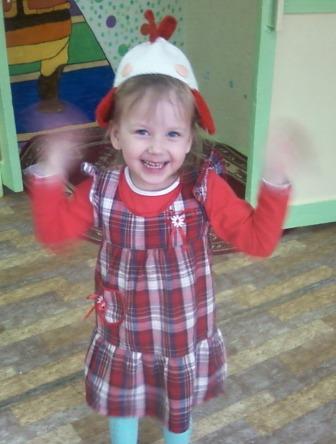 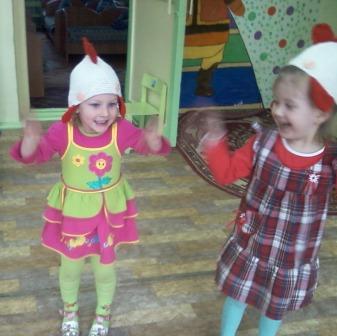 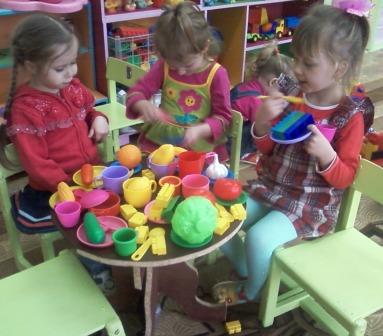 [Speaker Notes: После  беседы о прочитанном (или рассказанном) и подобных упражнений необходимо  вновь вернуться к тексту, привлекая  детей к проговариванию его  отдельных фрагментов]
Формирование  у детей простейших образно – выразительных умений
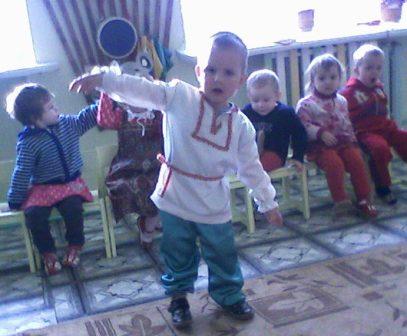 [Speaker Notes: формируем  у детей простейшие образновыразительные умения (уметь имитировать характерные  движения сказочных животных), например, после слушания сказки  «Колобок»  изобразить, как   двигается волк, как прыгает заяц, идет медведь, имитировать движения хитрой лисички  и т.д.;]
Проговариваем  с детьми слова одного персонажа
разыгрываем  диалог двух персонажей
[Speaker Notes: проговариваем  с детьми слова одного персонажа  – например, в сказке «Теремок»  надо попроситься как мышка и  как вол. Кто жалобнее скажет? Кто  похож больше?;
 • разыгрываем  диалог двух персонажей: проговариваем  слова и действуем за каждого  – это упражнение в интонировании  диалога. Дети хорошо чувствуют и  повторяют интонации, построенные  на контрастах. Например, как разговаривают  три медведя. Воспитатель называет сказку, а дети , угадывают за какого из медведей говорит воспитатель. Затем  дети сами с помощью интонации  загадывают друг другу загадки;• читаем четверостишия с разными интонациями, отдельные фразы. При этом обращаем внимание, как меняется смысл. Например, произнесите фразу «Посадил дед  репку» меняя ударенное слово, произнесите  фразу удивленно, с грустью, гневно, весело и т.д.Все эти упражнения можно  использовать  как на речевых занятиях, так и  физкультурных, музыкальных, в свободной  деятельности.]
Спасибо за внимание